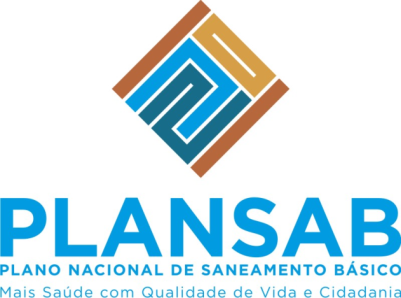 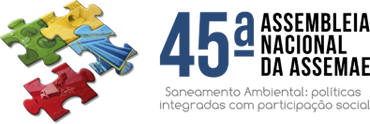 Seminário 5 – Planejamento e Gestão

Implementação, monitoramento e avaliação do Plansab
Marcelo de Paula Neves Lelis                                                                                      Gerente de ProjetosSecretaria Nacional de Saneamento AmbientalMinistério das Cidades
Lei 11.445/2007 - Estabelece diretrizes nacionais para o saneamento básico

Art. 52.  A União elaborará, sob a coordenação do Ministério das Cidades:
I - o Plano Nacional de Saneamento Básico - PNSB que conterá:
a) os objetivos e metas nacionais e regionalizadas, de curto, médio e longo prazos, para a universalização dos serviços de saneamento básico e o alcance de níveis crescentes de saneamento básico no território nacional, observando a compatibilidade com os demais planos e políticas públicas da União;
b) as diretrizes e orientações para o equacionamento dos condicionantes de natureza político-institucional, legal e jurídica, econômico-financeira, administrativa, cultural e tecnológica com impacto na consecução das metas e objetivos estabelecidos;
c) a proposição de programas, projetos e ações necessários para atingir os objetivos e as metas da Política Federal de Saneamento Básico, com identificação das respectivas fontes de financiamento;
d) as diretrizes para o planejamento das ações de saneamento básico em áreas de especial interesse turístico;
e) os procedimentos para a avaliação sistemática da eficiência e eficácia das ações executadas;
....

§ 1o  O PNSB deve:
I - abranger o abastecimento de água, o esgotamento sanitário, o manejo de resíduos sólidos e o manejo de águas pluviais e outras ações de saneamento básico de interesse para a melhoria da salubridade ambiental, incluindo o provimento de banheiros e unidades hidrossanitárias para populações de baixa renda;
...
2008
 “Pacto pelo Saneamento”
Aprovação pelo CONCIDADES e homologação pelo  Ministro das Cidades
2009
Levantamento dos problemas e construção da visão estratégica
05 Seminários Regionais
489 participantes
2013
Aprovação e publicação do Plansab
2009 -2010
Primeira rodada de discussão com Conselhos Nacionais: CNS, CONAMA e CNRH
2013
Aprovação da Proposta  do PLANSAB pelos Conselhos Nacionais: CNS, CONAMA, CNRH e CONCIDADES
2009 – 2011
Elaboração da proposta
Participação ativa do GTI/PLANSAB
Representantes de 12 Órgãos do Gov. Fed. + CONCIDADES
131 emendas analisadas
Elaboração do PLANSAB processo participativo
2013
Revisão e aprovação da versão consolidada pelo GTI PLANSAB
2011
Aprovação da Proposta  do PLANSAB pelo GTI e pelo Pleno do CONCIDADES
2012
Consulta Pública à proposta do PLANSAB
Via internet
649 contribuições
2011
Apresentação e discussão da proposta do PLANSAB
05 Seminários Regionais
714 participantes
2011
Apresentação e discussão da proposta do PLANSAB
02 Audiências Públicas
171 participantes
Aprovação do Plansab
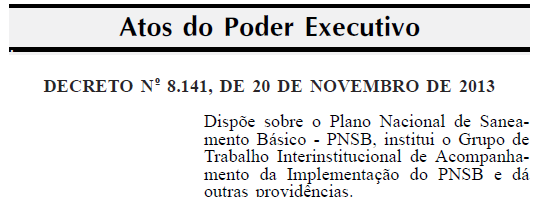 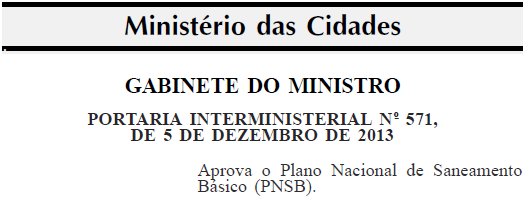 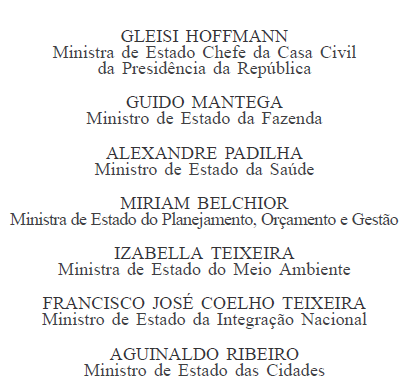 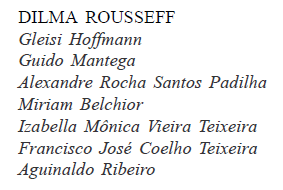 Aprovação em 15 dias por Portaria Interministerial;
 Criação do Grupo de Trabalho Interinstitucional – GTI/PLANSAB.
Aprovação Final.
SANEAMENTO BÁSICO NO BRASIL: ATENDIMENTO E DÉFICIT
PLANSAB: metas para abastecimento de água (%)
SANEAMENTO BÁSICO NO BRASIL: ATENDIMENTO E DÉFICIT
PLANSAB: metas para esgotamento sanitário (%)
PLANSAB: metas para  resíduos sólidos (%)
PLANSAB: meta para drenagem (%)
(1) O indicador D1 adotado é o único em que se dispõe de série histórica capaz de orientar a projeção de metas. Na avaliação, monitoramento e revisões do Plano, deverão ser progressivamente incorporados elementos do Plano Nacional de Gestão de Riscos e Resposta a Desastres Naturais.
PLANSAB: metas para a gestão dos serviços (%)
Fontes: 1) Censos – IBGE (1991 – 2010)
              2) PLANSAB (extrapolação para 2020 e meta para 2033)
Fontes: 1) Censos – IBGE (1991 – 2010)
              2) PLANSAB (extrapolação para 2020 e meta para 2033)
PLANSAB: Programas
PLANSAB: Necessidades de investimentos
Abastecimento de água:
	- 2014 a 2018: R$ 34.938 milhões
	- 2014 a 2023: R$ 73.457 milhões
	- 2014 a 2033: R$ 122.149 milhões

Esgotamento sanitário:
	- 2014 a 2018: R$ 52.528 milhões
	- 2014 a 2023: R$ 94.736 milhões
	- 2014 a 2033: R$ 181.893 milhões

Resíduos sólidos:
	- 2014 a 2018: R$ 16.602 milhões
	- 2014 a 2023: R$ 18.865 milhões
	- 2014 a 2033: R$ 23.361 milhões

Drenagem Urbana:
	- 2014 a 2018: R$ 21.400 milhões
	- 2014 a 2023: R$ 42.203 milhões
	- 2014 a 2033: R$ 68.705 milhões

Gestão:
	- 2014 a 2018: R$ 10.963 milhões
	- 2014 a 2023: R$ 42.116 milhões
	- 2014 a 2033: R$ 112.345 milhões
Agentes Federais:
	- 2014 a 2018: R$ 88.434 milhões
	- 2014 a 2023: R$ 167.046 milhões
	- 2014 a 2033: R$ 299.899 milhões

Outros agentes:
	- 2014 a 2018: R$ 47.997 milhões
	- 2014 a 2023: R$ 104.332 milhões
	- 2014 a 2033: R$ 208.554 milhões
TOTAL (2014 a 2033):    R$ 508.453 milhões
Implementação, monitoramento 
e avaliação do Plansab
Grupo de Trabalho Interinstitucional de Acompanhamento da Implementação do Plano Nacional de Saneamento Básico - GTI-Plansab
Espaço de articulação dos órgãos do governo federal e dos Conselhos Nacionais para o acompanhamento da implementação, do monitoramento, da avaliação e da revisão do Plano.
Composição do  GTI-Plansab  (nomeação por meio da Portaria MCidades Nº 171, de 9 de Abril de 2014)
Governo Federal
 Ministério das Cidades;
 Casa Civil da Presidência;
 Ministério da Fazenda;
 Ministério da Saúde;
 Ministério do Planejamento;
 Ministério do Meio Ambiente;
 Ministério da Integração;
 Caixa Econômica Federal;
 BNDES;
 Fundação Nacional de Saúde;
 Agência Nacional de Águas.
Órgãos Colegiados
 Conselho Nacional de Saúde;
 Conselho Nacional do Meio Ambiente;
 Conselho Nacional de Recursos Hídricos;
 Conselho Nacional das Cidades:
 Trabalhadores;
 Poder Público Municipal;
 Poder Público Estadual;
 Organizações  Não Governamentais;
Movimento Popular;
Entidades Profissionais, Acadêmicas e de Pesquisa;
Empresários.
Implementação do Plansab
PPA 2016-2019
Programa Saneamento Básico
	Objetivos: 
	Implementar medidas estruturantes que assegurem a melhoria da gestão e da 	prestação dos serviços públicos de saneamento básico, considerando o abastecimento 	de água potável, o esgotamento sanitário, a drenagem e manejo de águas pluviais e a 	limpeza e manejo de resíduos sólidos urbanos com a inclusão sócio econômica de 	catadores de materiais reutilizáveis e recicláveis.
	Implementar medidas estruturais e estruturantes em áreas rurais e comunidades 	tradicionais, que assegurem a ampliação do acesso, a qualidade e a sustentabilidade 	das ações e serviços públicos de saneamento básico.
	Implementar medidas estruturais em áreas urbanas, por meio de ações que 	assegurem a ampliação da oferta e do acesso aos serviços públicos de saneamento 	básico.
Implementação do Plansab
PPA 2016-2019
Programa Gestão de Riscos e Respostas a Desastres 
	Objetivo: Apoiar a redução do risco de desastres naturais em municípios críticos a partir 	de planejamento e de execução de obras.

Programa Segurança Alimentar
	Objetivo: Acesso à Água

Programa Proteção e Promoção dos Direitos dos Povos Indígenas
	Objetivo: Saúde e Saneamento Indígena
Monitoramento e avaliação do Plansab
Relatório de avaliação anual
Cinco dimensões de monitoramento e avaliação deverão ser consideradas no Plansab:
1ª Cenário;
2ª Metas;
 3ª Indicadores auxiliares;
4ª Macrodiretrizes e estratégias;
5ª Programas.
Monitoramento e avaliação do Plansab
Monitoramento e avaliação do Cenário:
Tal monitoramento possibilitará aferir se a evolução do ambiente de planejamento confirmará a ocorrência do Cenário 1 ou se será deslocado em direção ao Cenário 2, ao Cenário 3 ou a uma eventual outra situação (considera-se improvável que as características de cada um dos cenários se apresentem exatamente como o projetado).

O esforço esperado é a capacidade de avaliar se a mudança de ambiente é suficientemente robusta para assumir o desvio do cenário de planejamento. Esta decisão será tão mais segura quanto maior o período de planejamento. 

É recomendável que decisões sobre ajustes mais estruturais no Plano, incluindo alteração de estratégias, metas e investimentos, sejam tomadas apenas por ocasião das revisões quadrienais determinadas pela Lei nº 11.445/2007, não impedindo contudo a introdução de ajustes menores no decorrer de cada período.
Monitoramento e avaliação do Plansab
Monitoramento e avaliação das Metas:
A evolução das metas estabelecidas para os 23 indicadores exercerá papel central no  acompanhamento do Plansab. Com base nas fontes de informação indicadas e na sua atualização, será possível traçar curvas evolutivas das metas, desde 2014, podendo-se inicialmente compará-las com os valores projetados.
Dificuldades de alcance das metas previstas sinalizarão possíveis ineficiências na execução dos programas ou inconformidades no estabelecimento das metas, devendo se avaliar qual o fator preponderante e proceder aos ajustes, quando pertinentes.
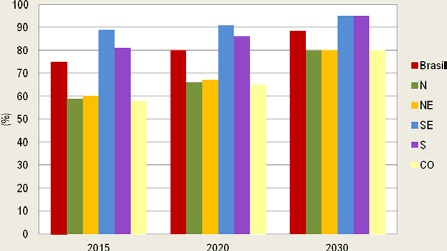 FIGURA 10.2 Metas para acesso ao esgotamento sanitário nas áreas urbanas e rurais (E1), por macrorregiões e no País em 2015, 2020 e 2030 (em %)
Monitoramento e avaliação do Plansab
Monitoramento e avaliação dos Indicadores auxiliares :
Articulação e integração entre os diferentes sistemas e bases de dados, visando gerar um expressivo conjunto de indicadores de natureza operacional e gerencial, de monitoramento, de resultado e de impacto para os quatro componentes do saneamento básico. 

Uma cuidadosa seleção desses indicadores poderá gerar um conjunto auxiliar e complementar de elementos de monitoramento, que poderão oferecer importante poder explicativo sobre possíveis desconformidades do alcance de metas estabelecidas.

Será importante estabelecer metas regionais e locais de caráter estruturante, relativas, por exemplo, à capacitação de gestores, de prestadores e de conselheiros de órgãos colegiados com atuação no setor.

Desenvolvimento de estudos e a consolidação de metodologia que possibilitem caracterizar e avaliar a situação de salubridade ambiental no território nacional, por bacias hidrográficas e por municípios, 

Construção de indicadores vinculados ao conceito do direito humano à água e ao esgotamento sanitário, atrelados ao compromisso assumido pelo País perante as Nações Unidas (com a desagregação dos indicadores cabíveis segundo renda, gênero, cor da pele e escolaridade, bem como segundo o nível de desenvolvimento, porte e localização regional dos municípios.
Monitoramento e avaliação do Plansab
Monitoramento e avaliação das Macrodiretrizes e Estratégias:
Os relatórios periódicos devem apontar o cumprimento das diretrizes e estratégias estabelecidas e recomendarem eventuais ajustes e mudanças na operacionalização da política, sintetizados nos cinco blocos relativos aos seguintes temas:

a. Ações de coordenação e planejamento no setor e às articulações intersetoriais e interinstitucionais
para efetiva implementação da Política Nacional de Saneamento Básico;

b. Prestação, gestão, regulação e fiscalização dos serviços de saneamento básico, de forma participativa e integrada, com vistas à sua universalização;

c. Desenvolvimento tecnológico e ações de saneamento básico em áreas especiais;

d. Investimento público e cobrança dos serviços de saneamento básico;

e. Monitoramento e avaliação sistemática do Plansab.
Monitoramento e avaliação do Plansab
Monitoramento e avaliação dos Programas:
Como uma das referências para a avaliação, as orientações relativas à elaboração do PPA estabelecem que, na avaliação de programas, a resposta a um conjunto de questões deve ser considerada, dentre as quais:
1. Principais resultados obtidos e impactos verificados no período;
2. Avaliação do alcance para cada indicador do programa permitindo informar ou alterar os índices apurados nos anos anteriores e apontar medidas corretivas necessárias;
3. Grau de cobertura do público-alvo ou segmento da sociedade ao qual o programa se destina;
4. Satisfação dos beneficiários, ou seja, a parcela do público-alvo atendida pela execução do programa identificando o mecanismo utilizado;
5. Existência de mecanismos no programa que promovem o controle e a participação social (debates e audiências públicas, consultas públicas, conferências das cidades, discussão em conselhos setoriais ou órgãos colegiados, outros);
6. Avaliação da concepção do programa com indicação dos aperfeiçoamentos necessários (denominação do programa, definição do objetivo, caracterização do público-alvo, regionalização, seleção dos indicadores, inclusão ou exclusão de ações, adequação do produto/serviço esperado, outros).
Ministério das Cidades
Secretaria Nacional de Saneamento Ambiental
Diretoria de Articulação Institucional

www.cidades.gov.br